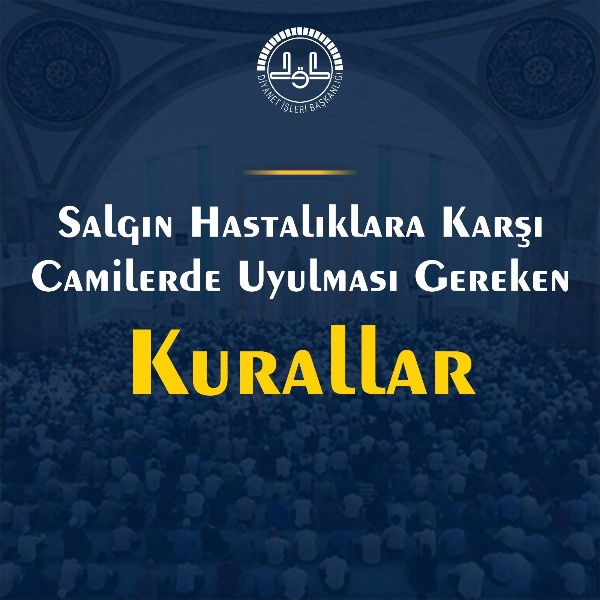 Karamürsel Müftülüğü
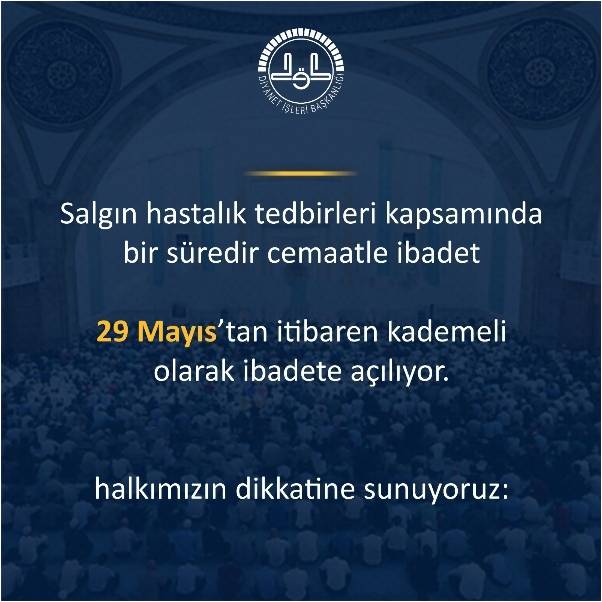 Karamürsel Müftülüğü
yapılamayan camilerimiz
Bu süreçte uyulması gereken kuralları
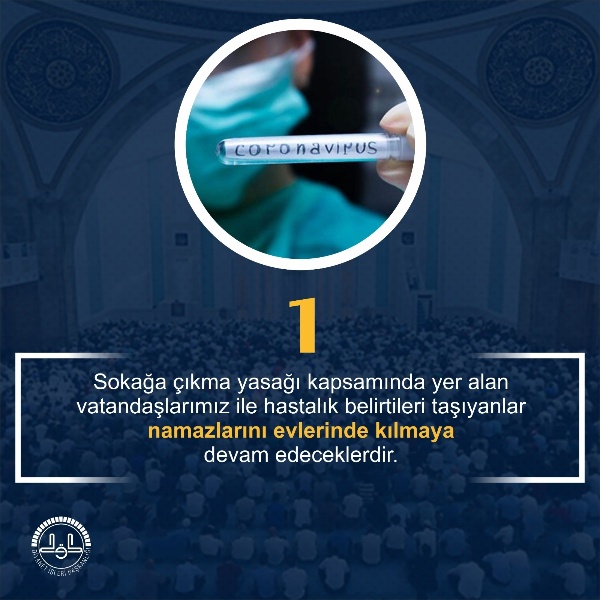 Karamürsel Müftülüğü
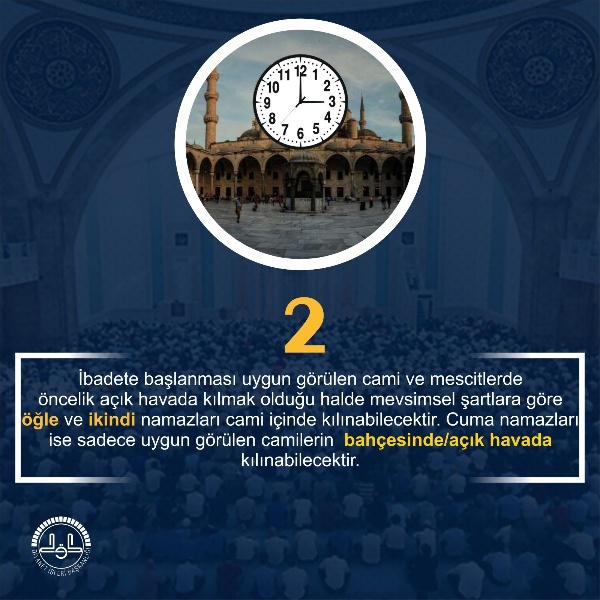 Karamürsel Müftülüğü
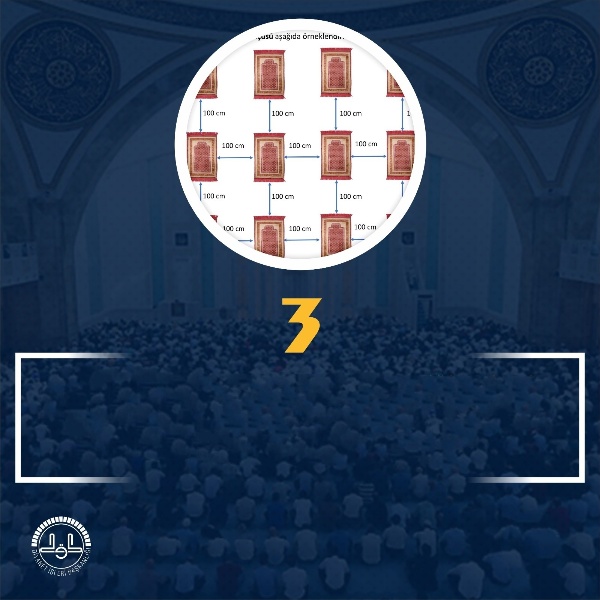 Güvenli mesafe kuralına göre Müftülüğümüzce gerekli işaretlemeler önceden yapılacak,namaz kılınan alan kapasitesinin üzerinde cemaat girişine izin verilmeyecektir.Her bir vatandaşımız yanında seccade ile gelecek,işaretli yerlere seccadesini sererek namazını eda edecektir.
Karamürsel Müftülüğü
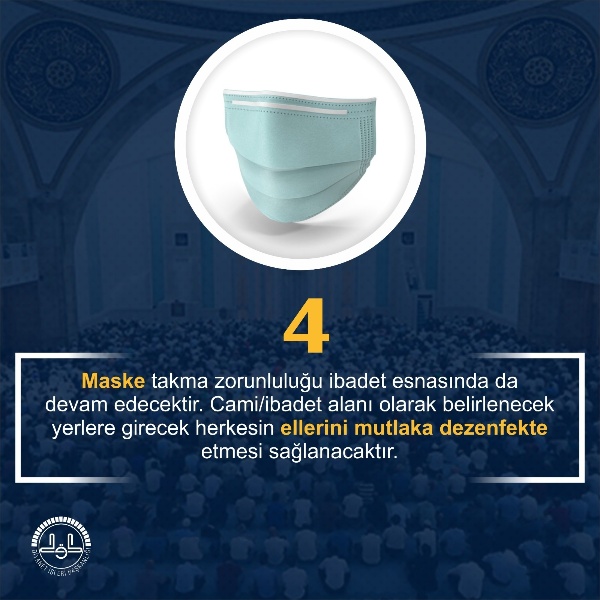 Karamürsel Müftülüğü
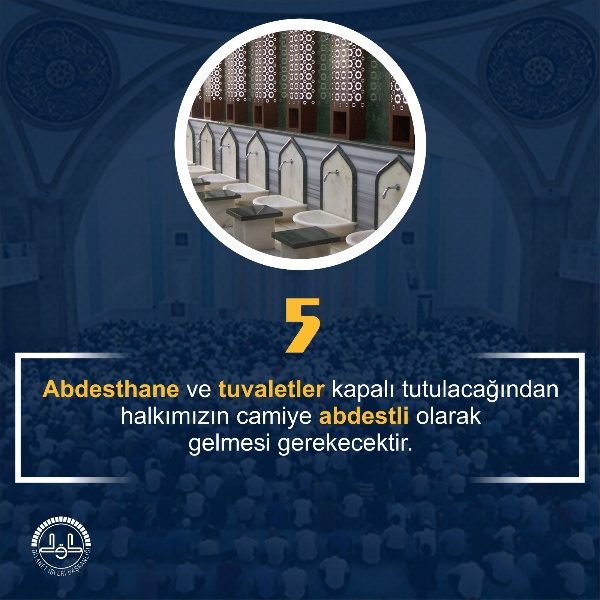 Karamürsel Müftülüğü
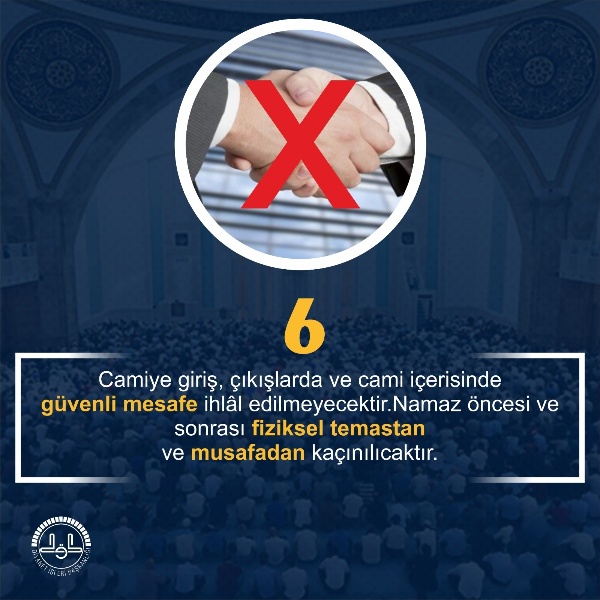 Karamürsel Müftülüğü
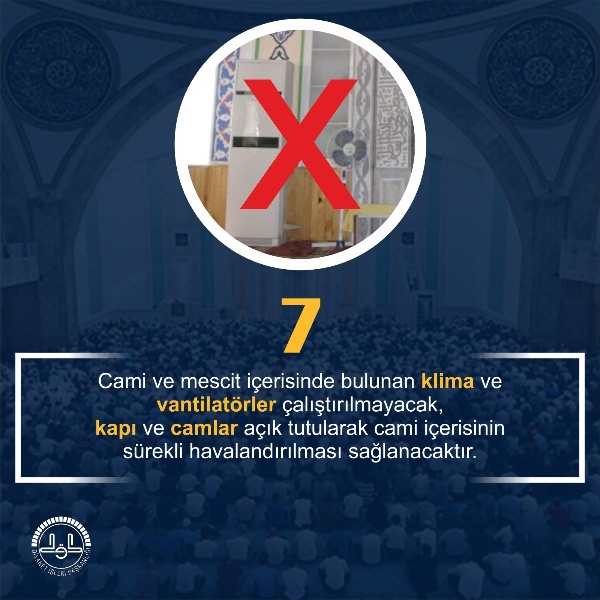 Karamürsel Müftülüğü
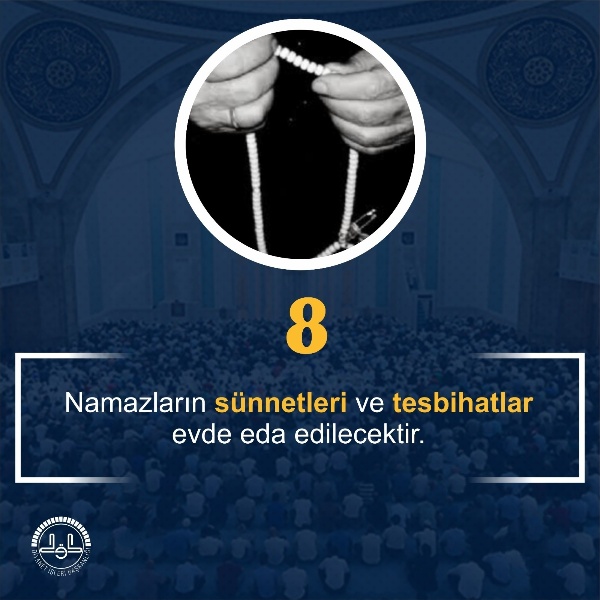 Karamürsel Müftülüğü
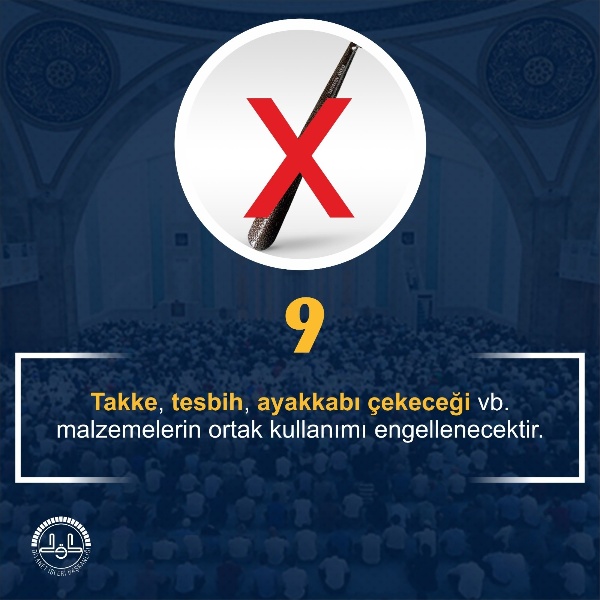 Karamürsel Müftülüğü
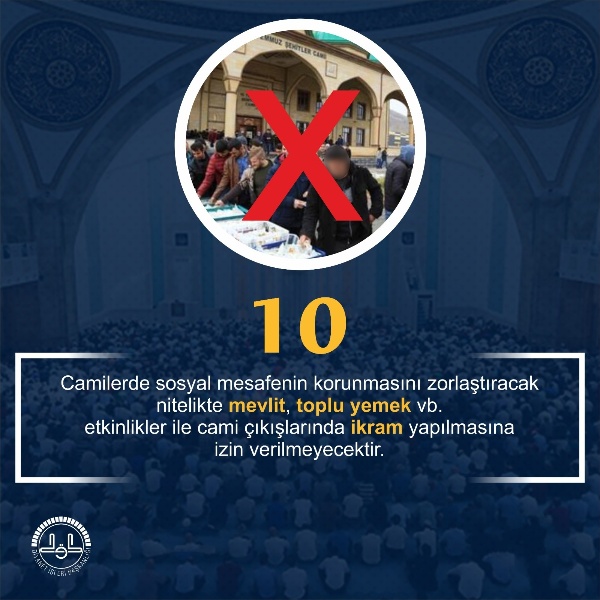 Karamürsel Müftülüğü